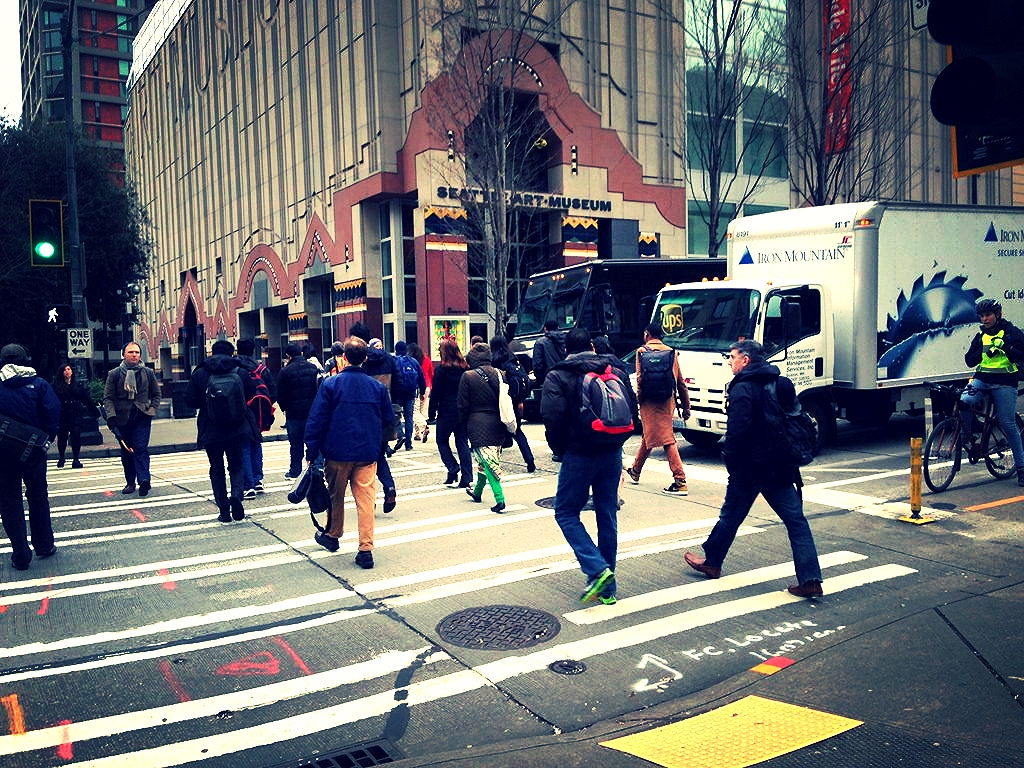 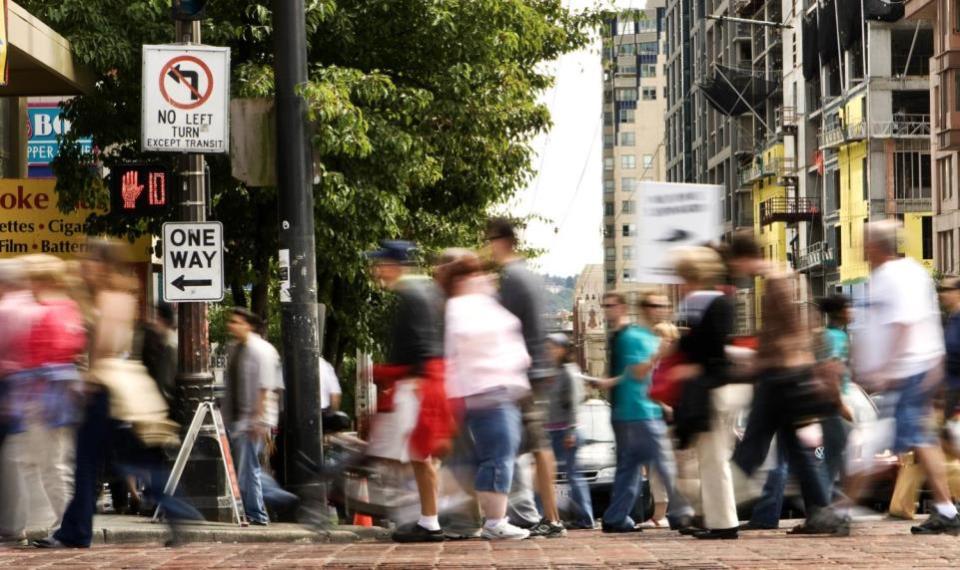 Pedestrian Master Plan Update
Seattle Bicycle Advisory Board
Ian Macek
June 1, 2016
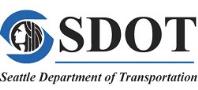 Presentationoverview
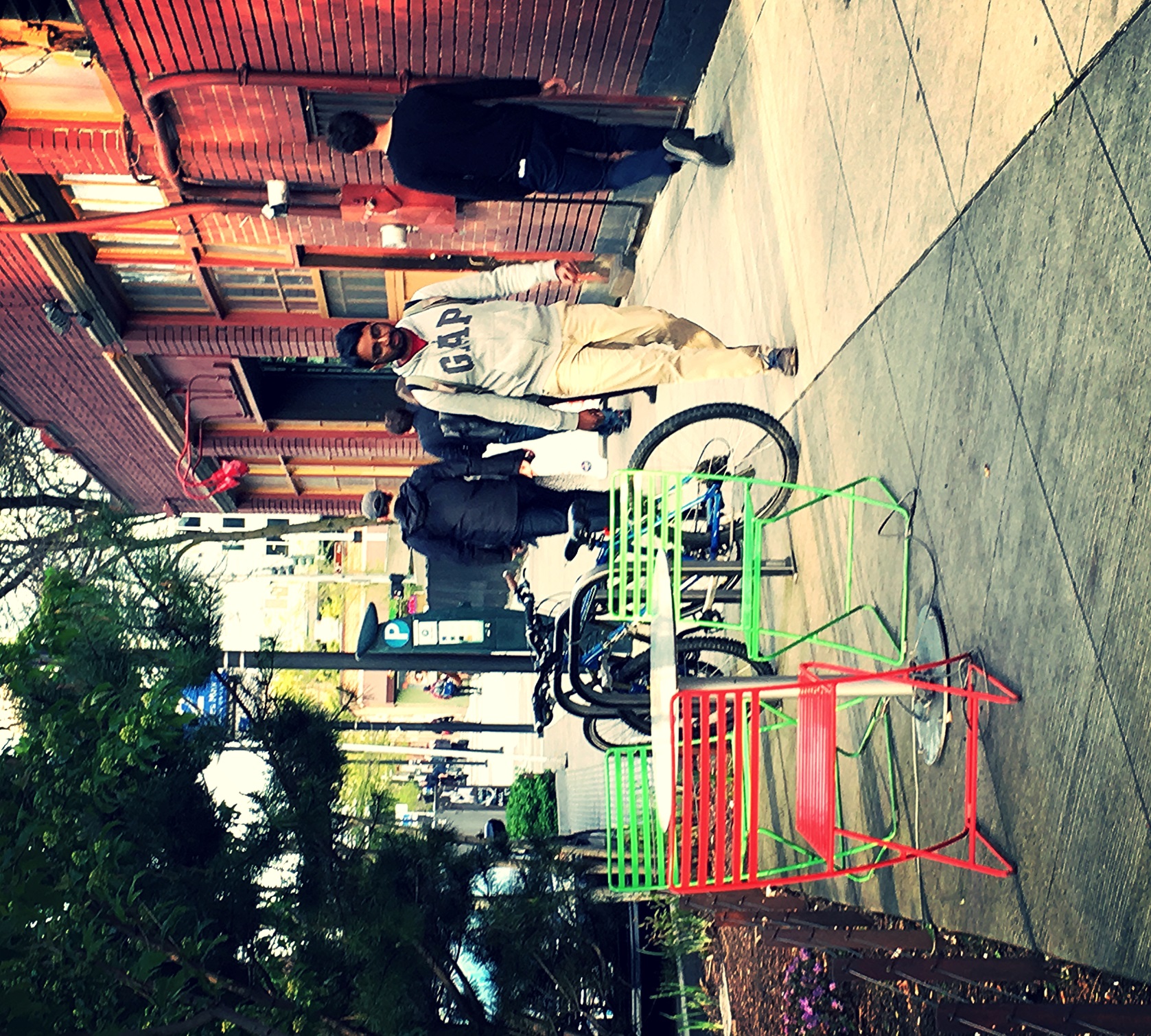 What is the PMP?

PMP policy framework

What we’ve heard

Prioritizing pedestrian improvements

Plan implementation

Next steps
2
2
PMP is a resource allocation plan
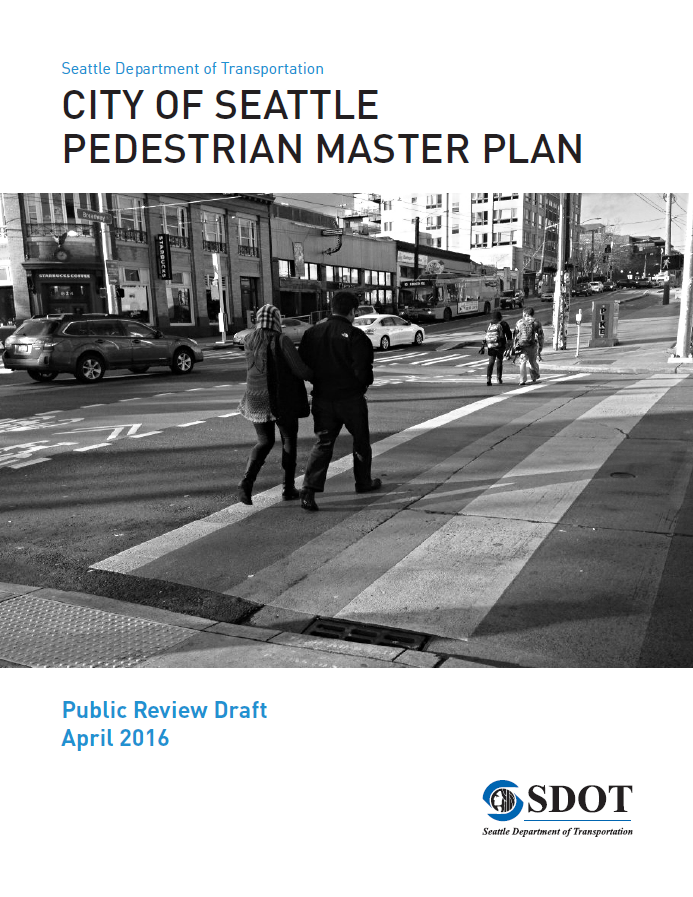 20-year blueprint to provide walking improvements

Data-driven prioritization of funding

Designed to focus resources where:
There is high existing and potential pedestrian demand
There are safety concerns
There are populations with the greatest need
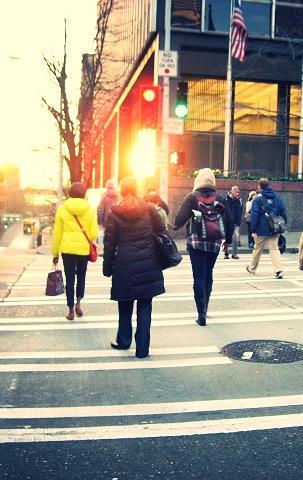 PMP Policy Framework
Vision: Seattle is the most walkable city in the Nation
Goals:
Safety: Reduce the number and severity of crashes involving pedestrians.
Equity: Make Seattle a more walkable city for all through equity in public engagement, service delivery, accessibility, and capital investments.
Vibrancy: Develop a connected pedestrian environment that sustains healthy communities and supports a vibrant economy.
Health: Get more people walking to improve mobility, health, and prevent disease.
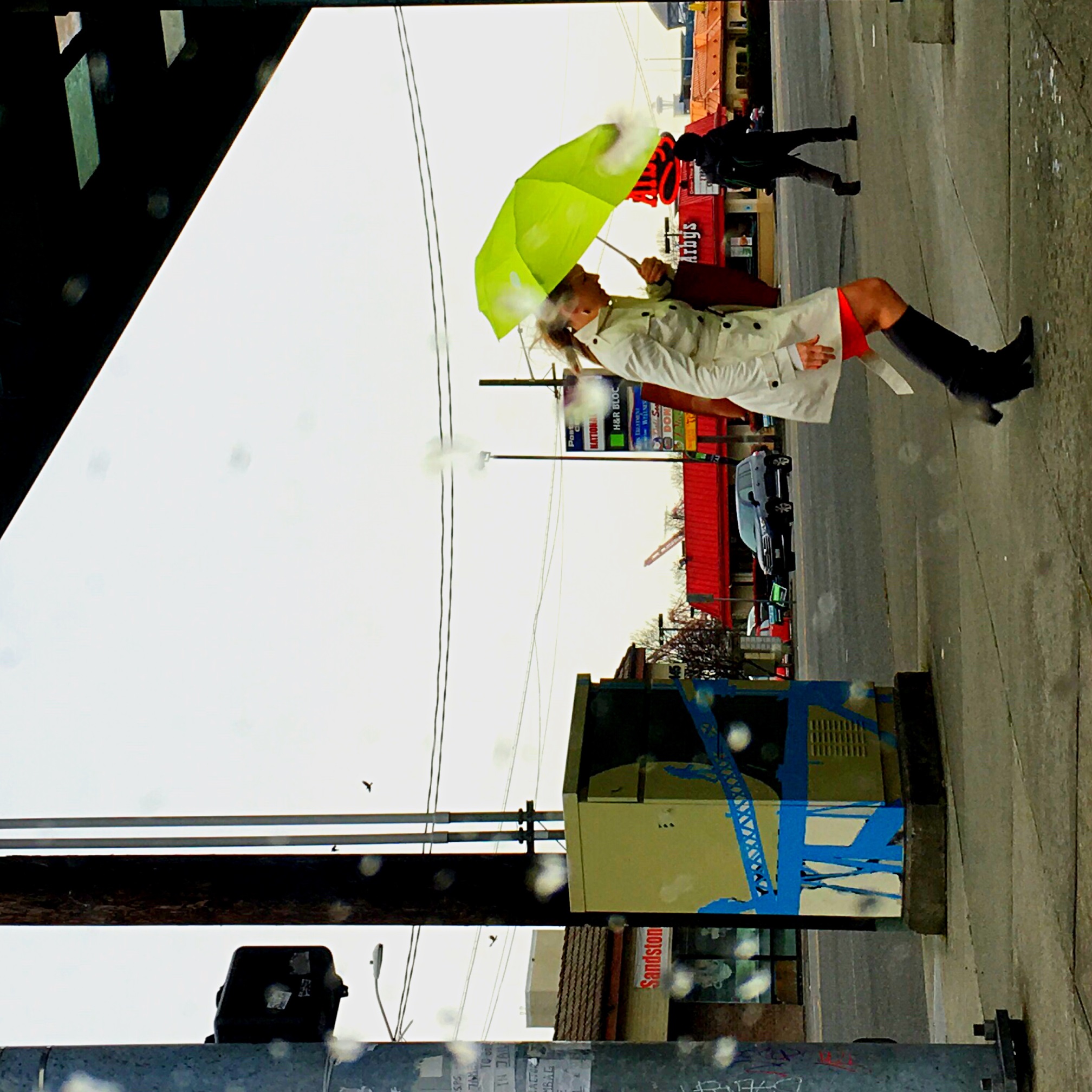 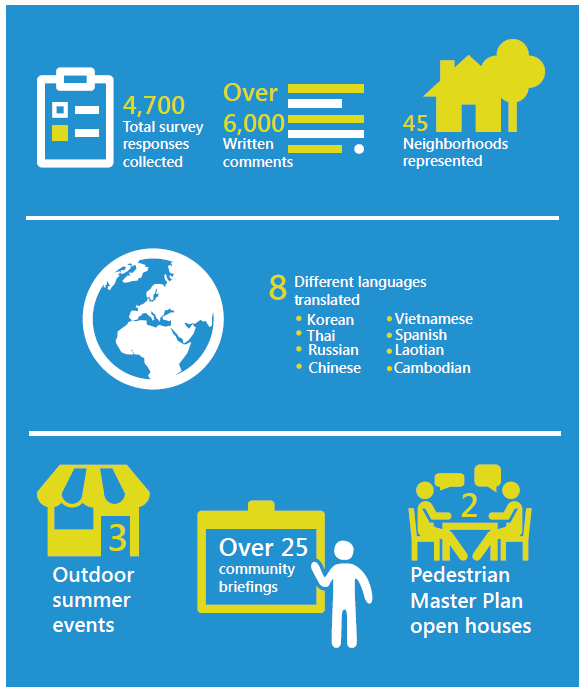 PMP Public Outreach in Numbers
What we’ve heard
Focus investments on:

Streets connecting families and children to schools

Streets connecting people to transit stops

Sidewalks and crossings on busy arterial streets

Residential streets where sidewalks are missing

Locations where pedestrians are injured
5
[Speaker Notes: The public survey asked three key questions about walking conditions in Seattle:
What makes it difficult or unpleasant for you to walk? 
Where should the City prioritize walking improvements first? 
What types of pedestrian improvements should we build first?]
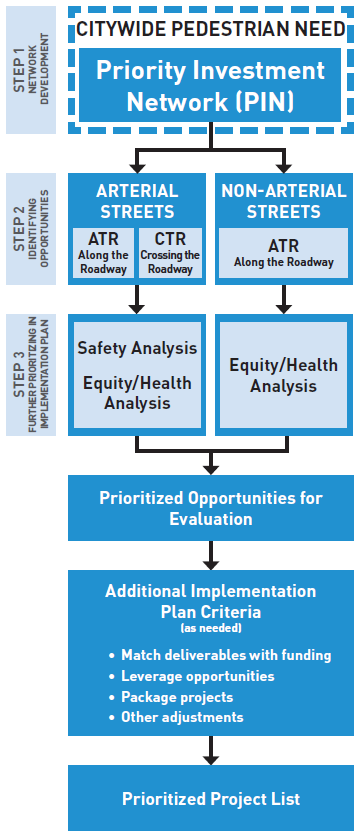 Prioritizing pedestrian improvements
Step 1
Develop a citywide “Priority Investment Network” (PIN) using demand (vibrancy) factors

Step 2
Identify opportunities to improve walking conditions along and crossing the streets in the PIN

Step 3
Further prioritization as the Plan is implemented, using safety and equity/health analyses to identify areas within the network to evaluate first
6
Step 1: 
Priority Investment Network
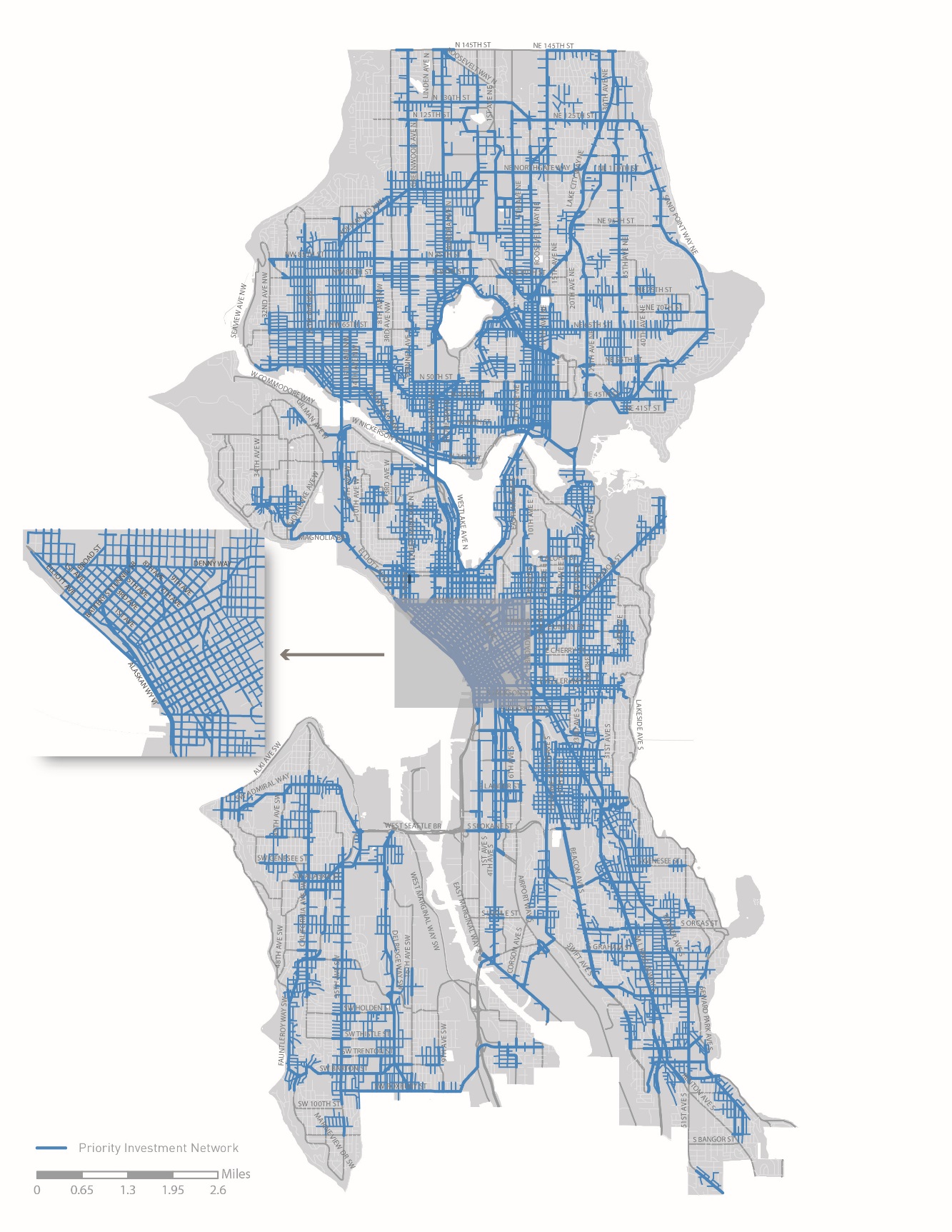 Investments are directed to this network (further prioritization is required)

Responds to community priorities

Helps address desire for system connectivity

Distributes investment priorities across the city
7
[Speaker Notes: Based on public survey feedback we’ve narrowed that focus to two key pedestrian generators
Developed a connected network where investments will be directed
See detailed maps

Next step: To identify potential needs within this network…

Crossings improvements (particularly increasing controlled crossings) could also help people who bike. 
Greenway improvements could help close some of the arterial crossing gaps we identify.]
Step 2: Identify opportunities for further evaluation
Along the roadway
Crossing the roadway
Evaluates arterial and non-arterial streets
Sidewalk presence

Definition of sidewalk on arterials = includes curb

Does not assess sidewalk condition
Evaluates arterial streets
Controlled stop spacing
Crossing width
Curb ramp status
8
[Speaker Notes: Evaluates arterials only
Identifies opportunities for further evaluation (not specific project recommendations)
Other types of crossing improvements (signals, lighting, etc.) driven by other analyses/programs]
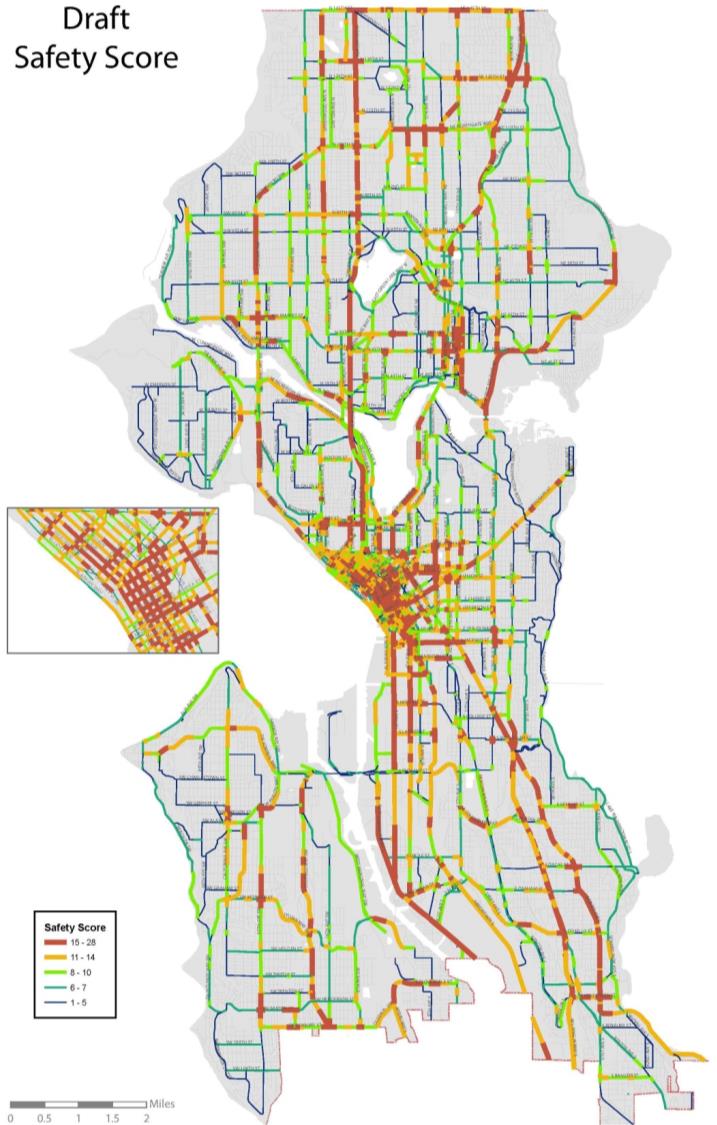 Step 3: Further prioritizing (arterials)
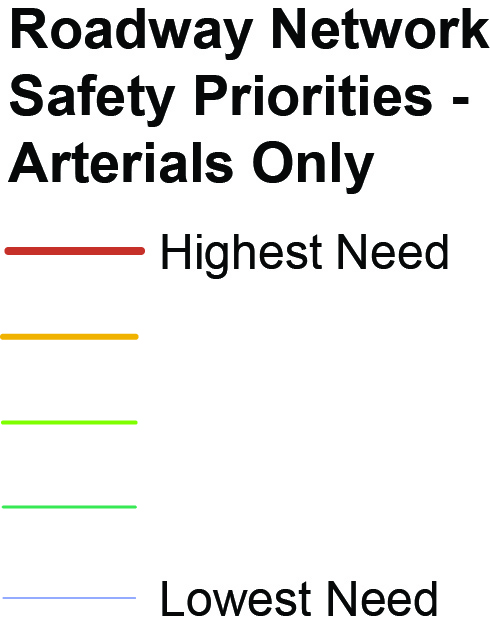 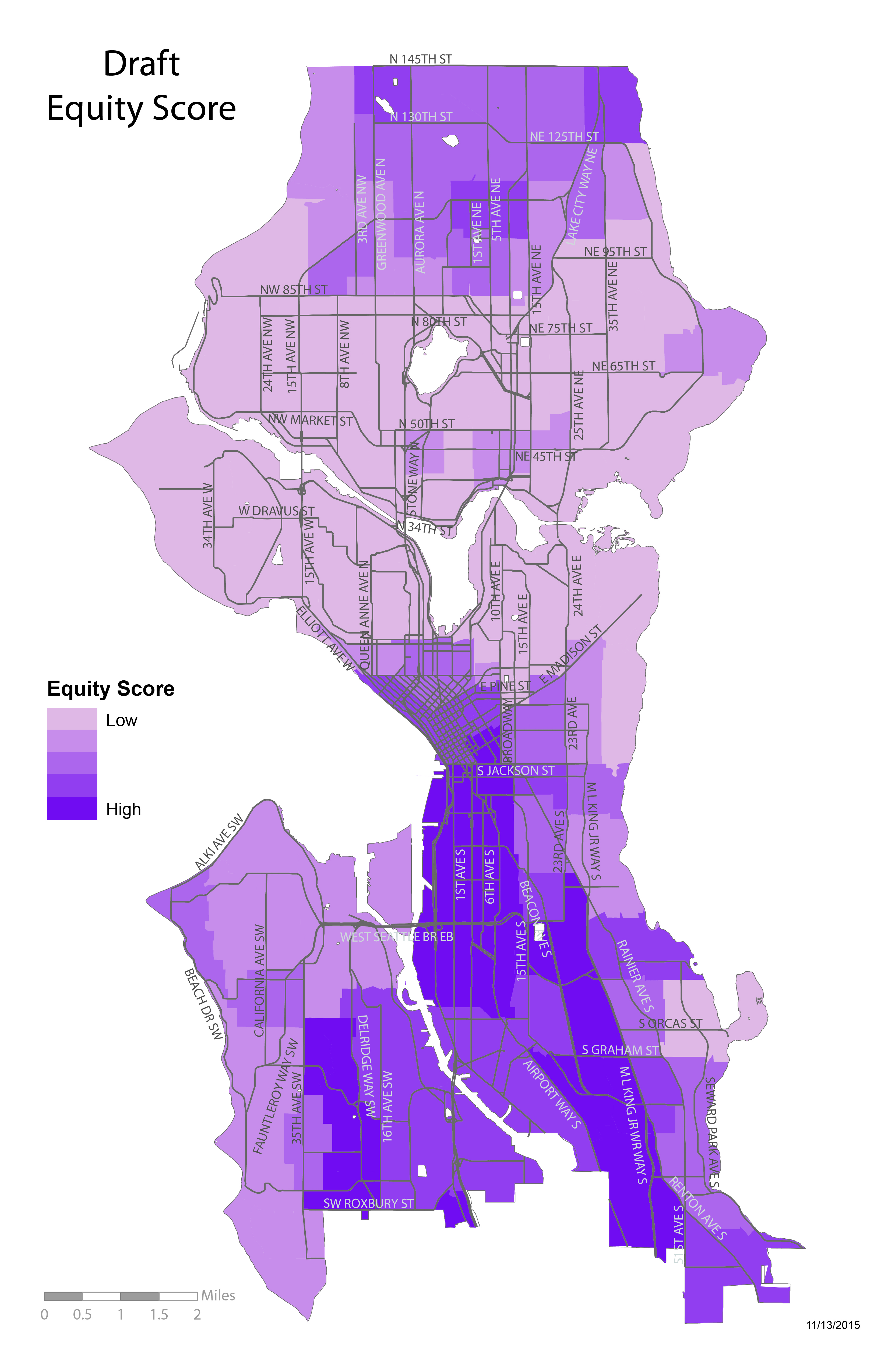 Step 3: Further prioritizing (arterials and non-arterials)
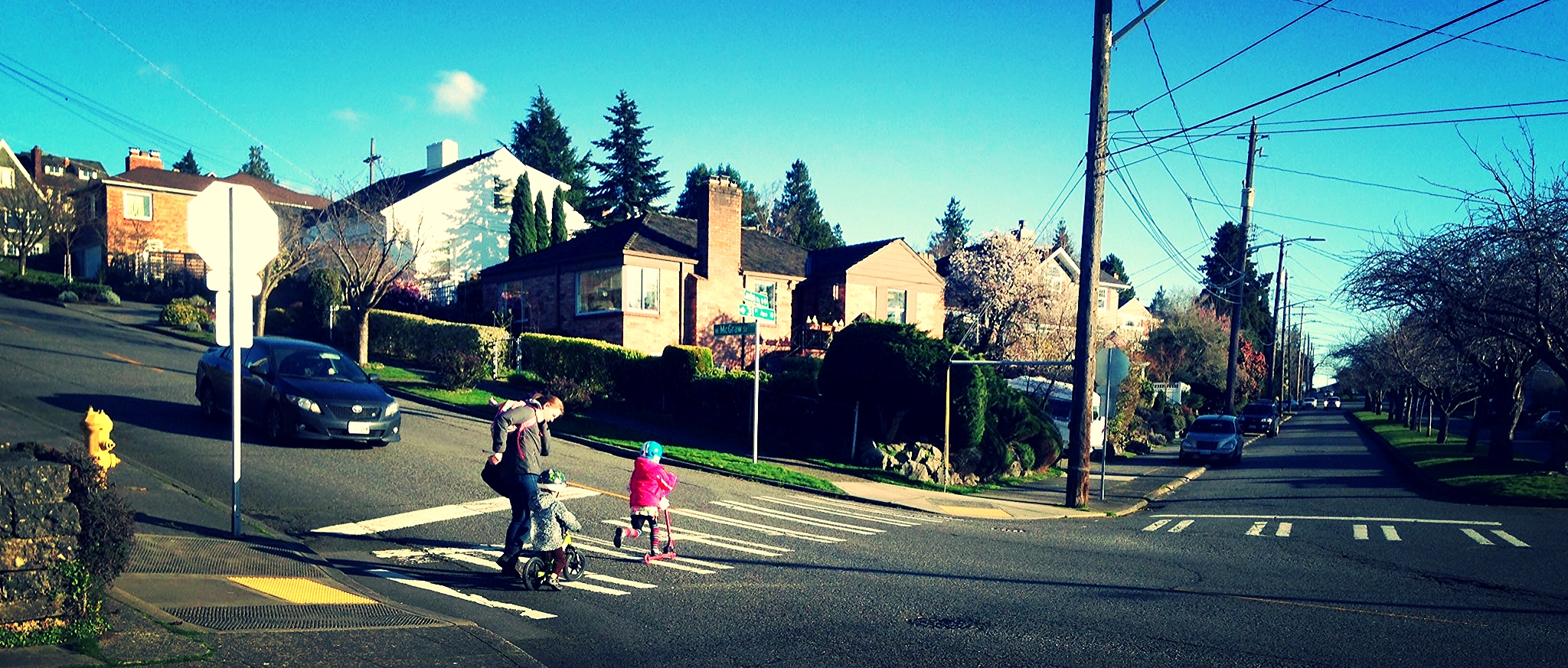 PMP Implementation Plan
Will be developed after Plan adoption

Identify locations within the PIN for near-term improvements based on:
Safety/Equity/Health analyses 
Annual funding streams, grant opportunities, and other resources.
Program/project leveraging opportunities 
Other balancing factors

Implementation Plan will be updated regularly
[Speaker Notes: Implementation Plan will be updated regularly
Reflects changing funding and leveraging opportunities
Allows safety/equity/health data to be updated regularly]
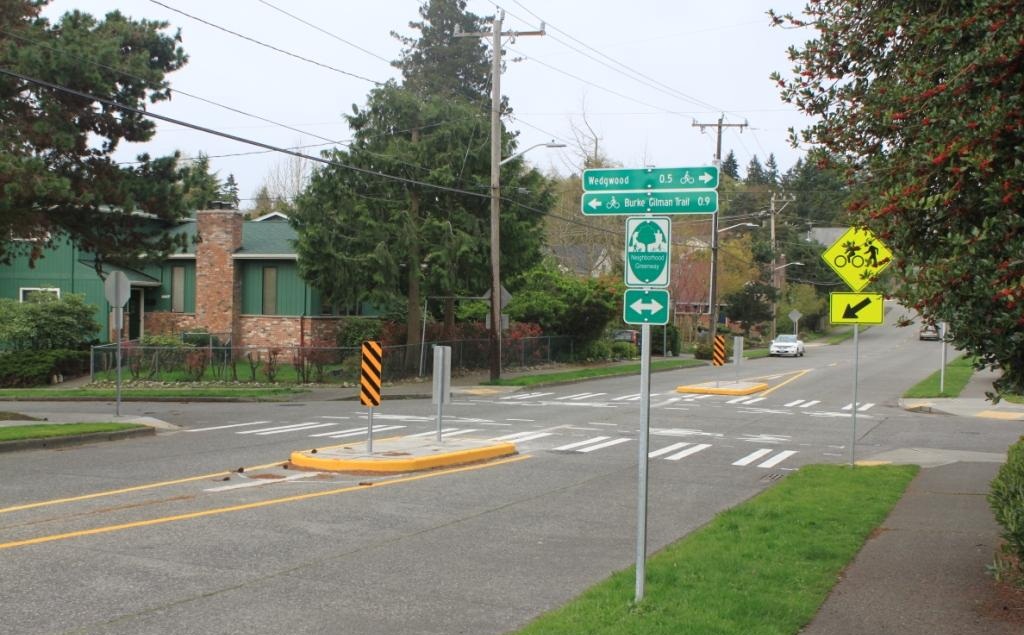 Bicycleconsiderations
Consolidate driveways and curb cuts

Improve pedestrian visibility at crossings

Increase opportunities for controlled crossings on arterials

Provide neighborhood and arterial traffic calming measures

Provide low-cost walking improvements on non-arterial streets, including Neighborhood Greenways
Expand multimodal traveler safety education and encouragement programs
12
[Speaker Notes: Implementing strategies and actions
Stem from Plan goals/objectives
Outline how we will improve walking conditions within the PIN.


19 implementing strategies
64 implementing actions]
Plan performance measures
13
PMP Public review draft
Public comment period 
45 days

Hard copy of the plan  distributed to
Seattle libraries
City Council
Mayor’s office

Available online

Work with Department of Neighborhoods (DON) to spread the word
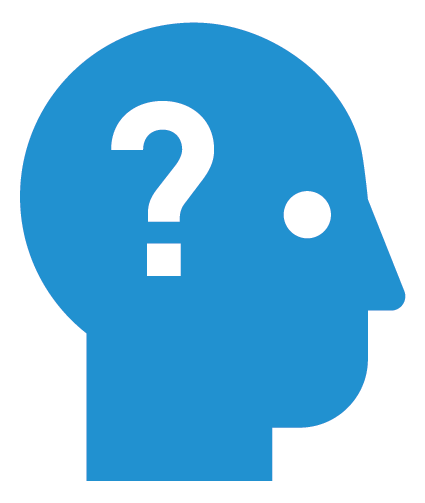 14
[Speaker Notes: Review the Freight Master Plan

Submit comments to SDOT

Provide a letter of support for the FMP]
Status and next steps
*Implementation Plan will be developed after Plan adoption
15
[Speaker Notes: Working with DON on public outreach during the public review period]
Questions?
michelle.marx@seattle.gov | (206) 684-0633
  ian.macek@seattle.gov | (206) 684-7576
www.seattle.gov/transportation/pedMasterPlan.htm
www.seattle.gov/transportation
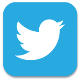 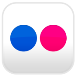 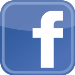 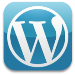 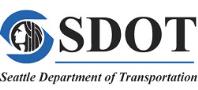 Identifying needs within the PIN:
Missing sidewalks
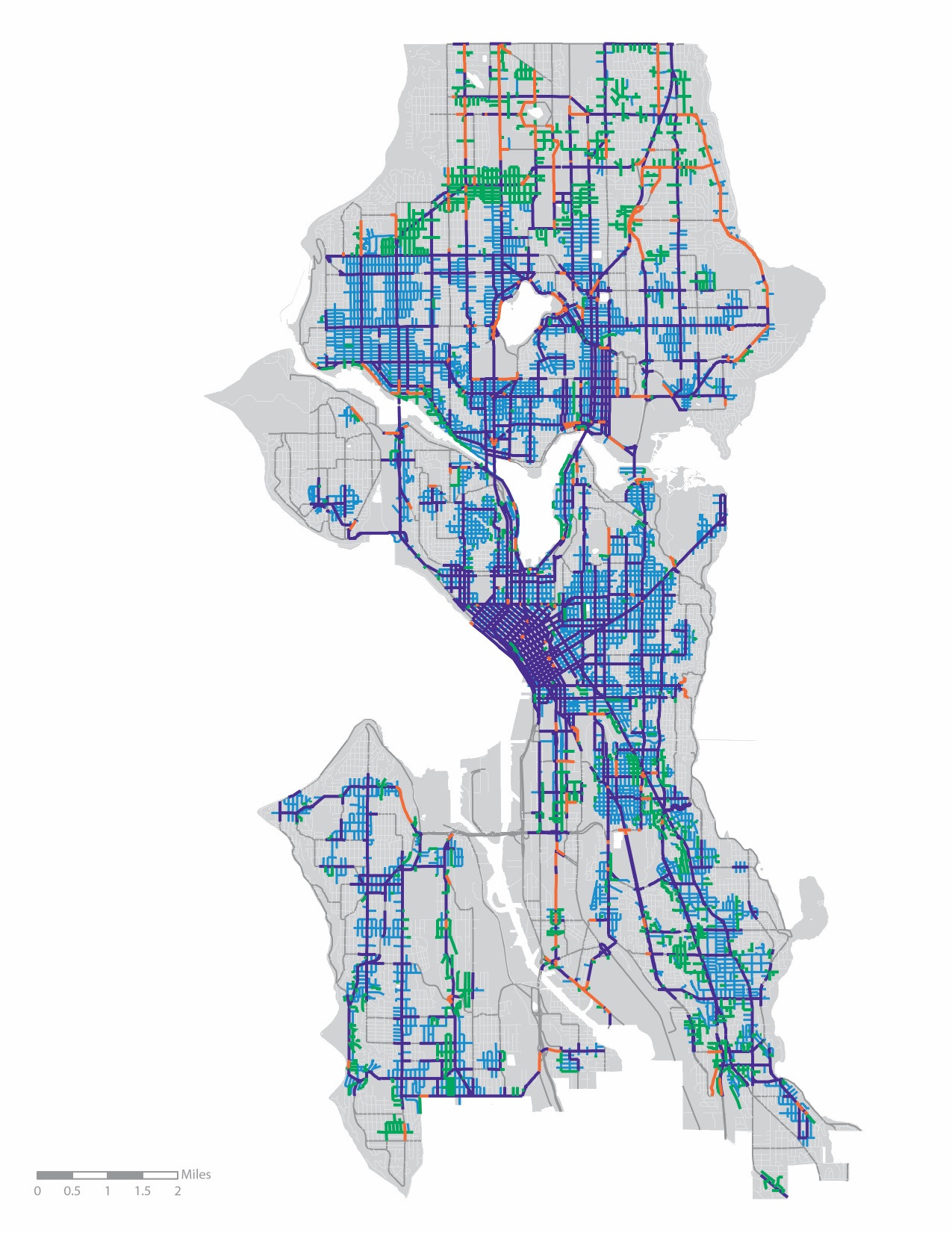 Arterial missing sidewalk (traditional sidewalks)
Non-arterial missing sidewalk (low-cost sidewalks)
Arterial streets  (crossing improvements, maintenance)
Non-arterial streets (maintenance)
* Based on SDOT Asset Management database. Not all locations shown as missing sidewalks are necessarily feasible or desirable locations for new sidewalks.
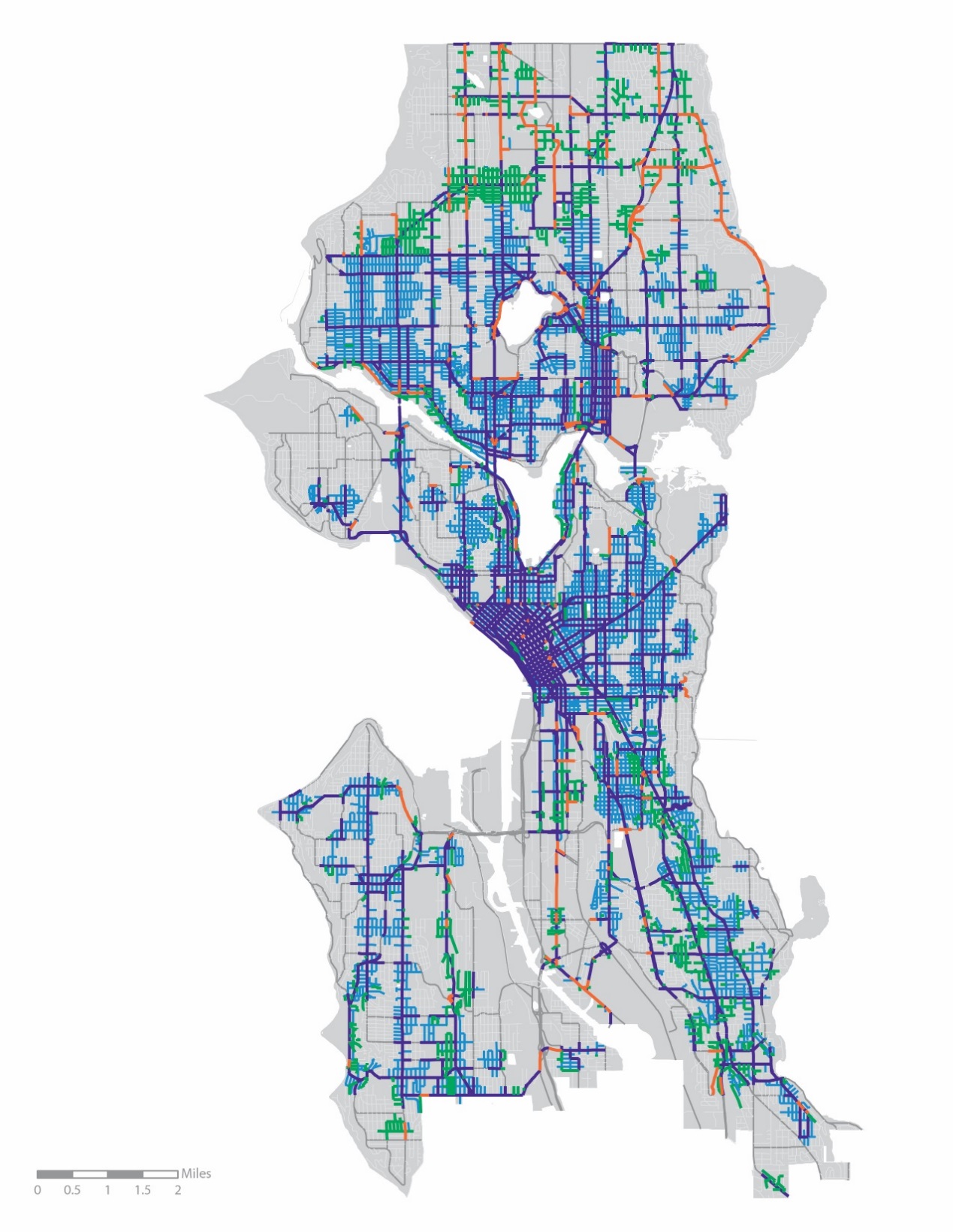 17
Identifying needs within the PIN: crossings
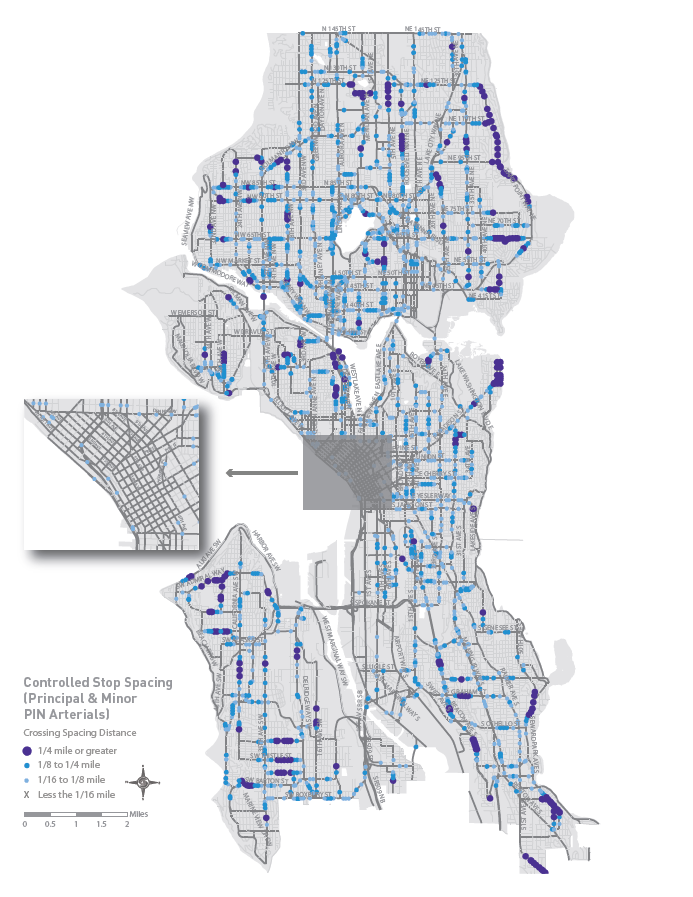 Crossing width
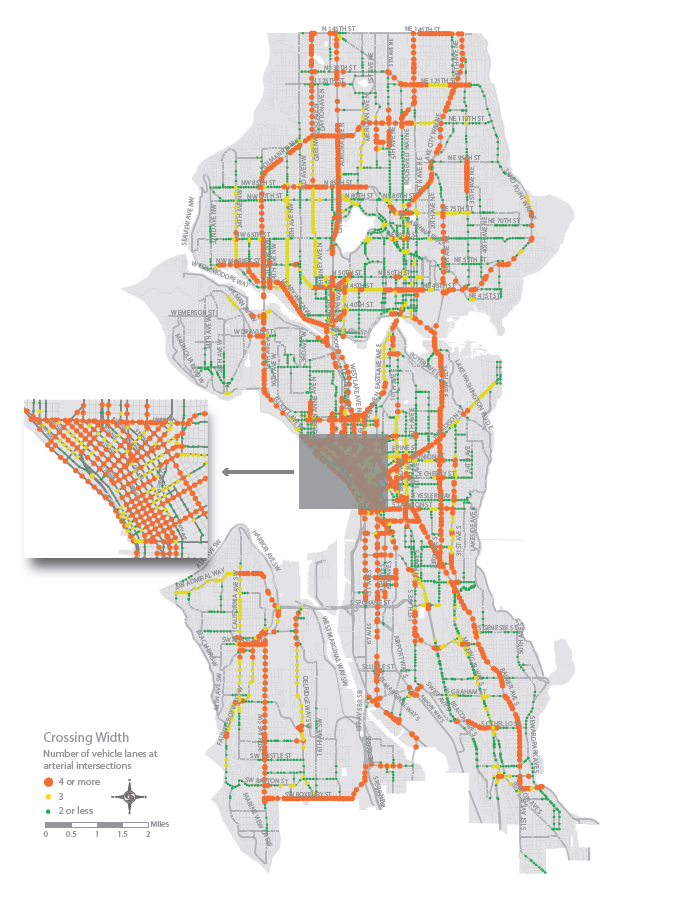 Controlled crossing spacing
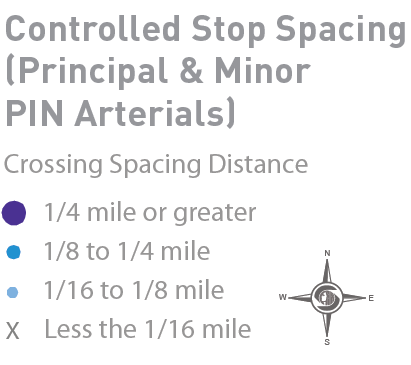 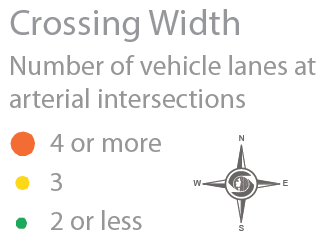 [Speaker Notes: Evaluates arterials only
Identifies opportunities for further evaluation (not specific project recommendations)
Other types of crossing improvements (signals, lighting, etc.) driven by other analyses/programs]